ОБСЛУЖИВАНИЕ ДЕТЕЙ В  МУНИЦИПАЛЬНЫХ  БИБЛИОТЕКАХ БРЯНСКОЙ ОБЛАСТИ: ИТОГИ И ПЕРСПЕКТИВЫ
На 01.01.2019 г. сеть библиотек 
Брянской области, обслуживающих детей составляет 37 единиц. Из них:
3 библиотеки со статусом юридического лица;
34 библиотеки (филиалы, структурные подразделения), в т.ч. 2 сельские.
		А также 7 специализированных структурных подразделений межпоселенческих центральных библиотек, занимающихся обслуживанием детского населения.
Указ 
Президента Российской Федерации 
от 29 мая 2017 года № 240 
«Об объявлении в Российской Федерации 
Десятилетия детства»

Федеральный закон от 29.12.2010 
N 436-ФЗ «О защите детей от информации,   
причиняющей вред их здоровью и развитию»

Распоряжение Правительства Российской Федерации 
от 29 мая 2015 года № 996 – р  «Стратегия развития воспитания в Российской Федерации 
на период до 2025 года»
Распоряжение Правительства РФ 
от 03.06.2017 N 1155-р 
«Об утверждении Концепции программы поддержки детского и юношеского чтения 
в Российской Федерации»

Указ Президента Российской Федерации 
от 9 мая 2017 года № 203
«О Стратегии развития информационного общества в Российской Федерации
на 2017 – 2030 годы»
Основные показатели работы муниципальных библиотек, обслуживающих детей
Кадровый состав муниципальных библиотек, обслуживающих детей
На 01.01.2018 г. число работников библиотек, обслуживающих детей   составляет 189 чел. (- 37 чел.), из них 166 (- 5) библиотечных работников

На 01.01.2019 г.  - 184 чел. (- 5), из них 
161 (- 5) библиотечных работников
Кадровый состав муниципальных библиотек, обслуживающих детей
Возраст специалистов
на 01.01.2019 г.:

до 30 лет – 11 чел. (6,8 %);
от 30 до 55 лет – 112 чел. (69,6 %);
от 55 лет и старше – 38 чел. (23,6 %).
Кадровый состав муниципальных библиотек, обслуживающих детей
Стаж специалистов 
на 01.01.2019 г.:

до 3 лет – 22 чел.;
от 3 до 6 лет – 11 чел.;
от 6 до 10 лет – 15 чел.;
более 10 лет – 113 чел.
КНИЖНЫЙ ФОНД
В 2018 году на комплектование книжного фонда детских библиотек из бюджетов разных уровней поступило 
2530612 руб.
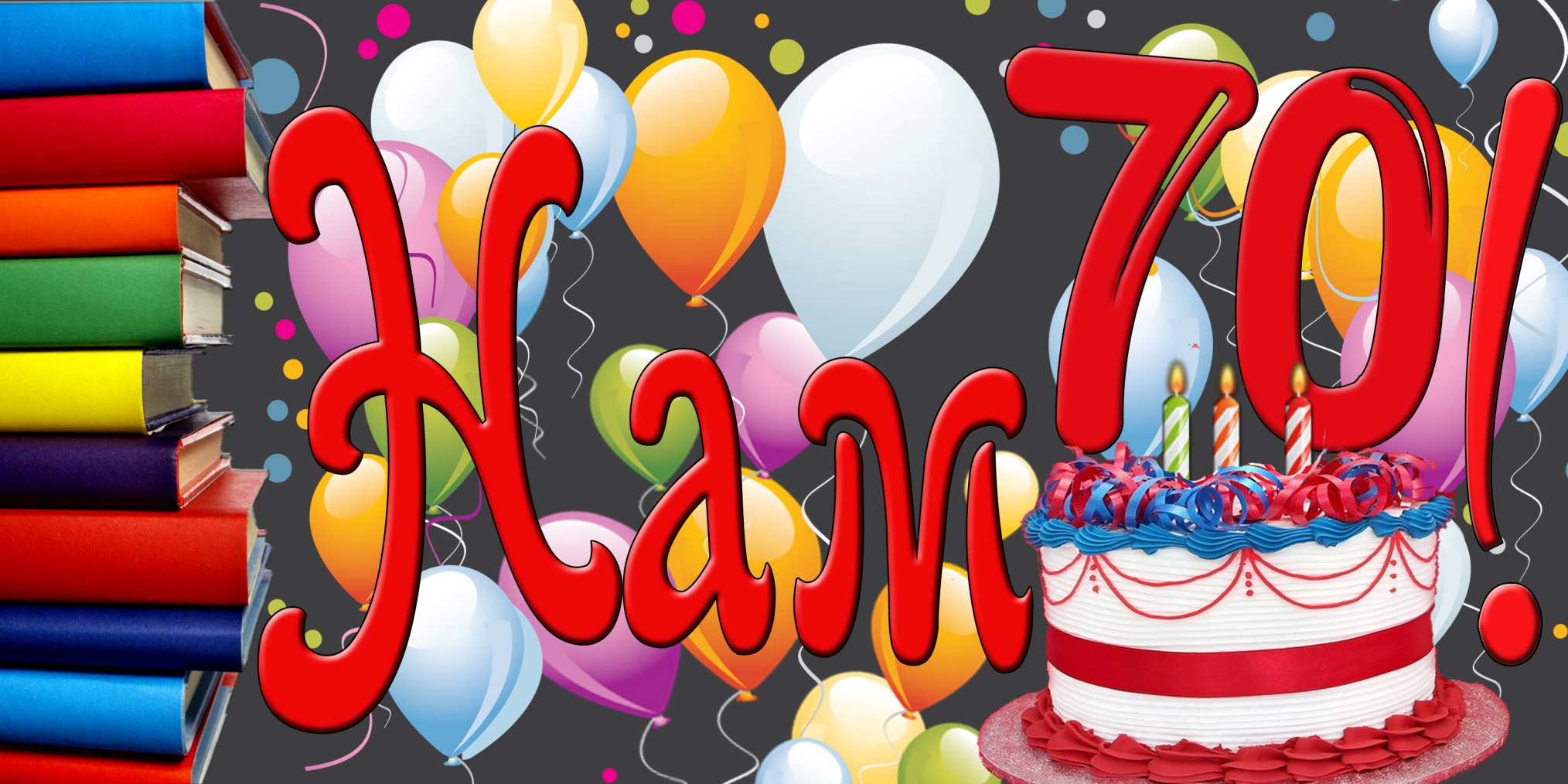 (4832) 75-10-38; 74-09-81
ПЕРСПЕКТИВЫ РАБОТЫ МУНИЦИПАЛЬНЫХ БИБЛИОТЕК БРЯНСКОЙ ОБЛАСТИ, ОБСЛУЖИВАЮЩИХ ДЕТЕЙ
в 2019 году
2019 год – Год театра в России
Областной литературный конкурс-косплей
«Высокая мода: герои нашего времени»

Открытый конкурс чтецов среди детей дошкольного возраста
«Волшебных строк чудесный мир»
2019 год – Год 75-летия образования Брянской области
Всероссийская Неделя детской книги в Брянской области
2019 год – Год 75-летия образования Брянской областной научной универсальной библиотеки им. Ф.И. Тютчева
СПАСИБО ЗА ВНИМАНИЕ!
Заместитель директора по работе с детьми,
кандидат педагогических наук
Елена Зезека